Mille Lacs Tribal Police Department
Dedicated to Service
Why Work for the Mille Lacs Tribal Police?
Mille Lacs Tribal Police is a POST licensed agency with 23 Officers
As with any other POST licensed agency, Officers are required to maintain 48 continuing education credits every three years to maintain their Peace Officer license  
In addition to monthly Patrol Online courses, Officers are provided with ample amounts of training opportunities
The majority of the Mille Lacs Band Tribal Police Officers currently hold a Federal Deputation through the Bureau of Indian Affairs (BIA) allowing Officers to submit cases to the U.S. Attorney for Federal Prosecution on certain crimes
Why Work for the Mille Lacs Tribal Police?(cont.)
The Mille Lacs Tribal Police have a “take home car” policy, allowing Officers to take their respective patrol vehicles home up to 40 miles away from their respective District
Officers & the Department pay into the Public Employee Retirement Association (PERA) Police & Fire Plan
22 Paid Holidays Per Year
Full Benefits Package With the Option of Medical, Dental, Eye, and Life Insurance
Paid Weekly
Why Work for the Mille Lacs Tribal Police?(cont.)
Various Specialty Units/Details Officers Have the Opportunity To Work (not an inclusive list):
K-9 Unit
SWAT
Investigations
Drug Task Force/Drug Interdiction
Patrol Officers Used in Various Sting 
	Operations
Intoxilyzer Operator
Firearms
Defensive Tactics
Taser
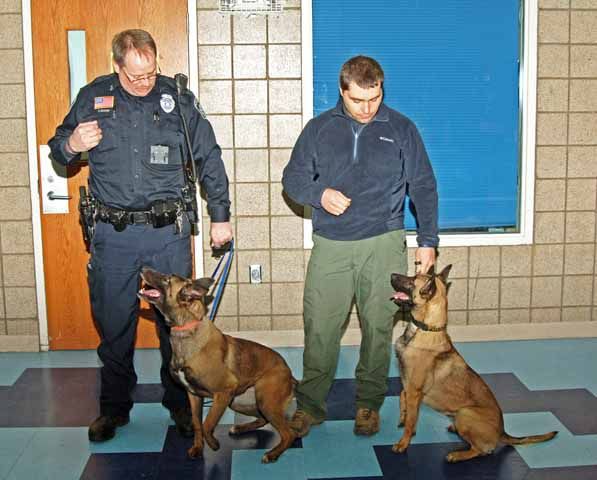 All Officers Attend the BIR Emergency Vehicle Operation Course and get PIT (Pursuit Immobilization Technique) Certified
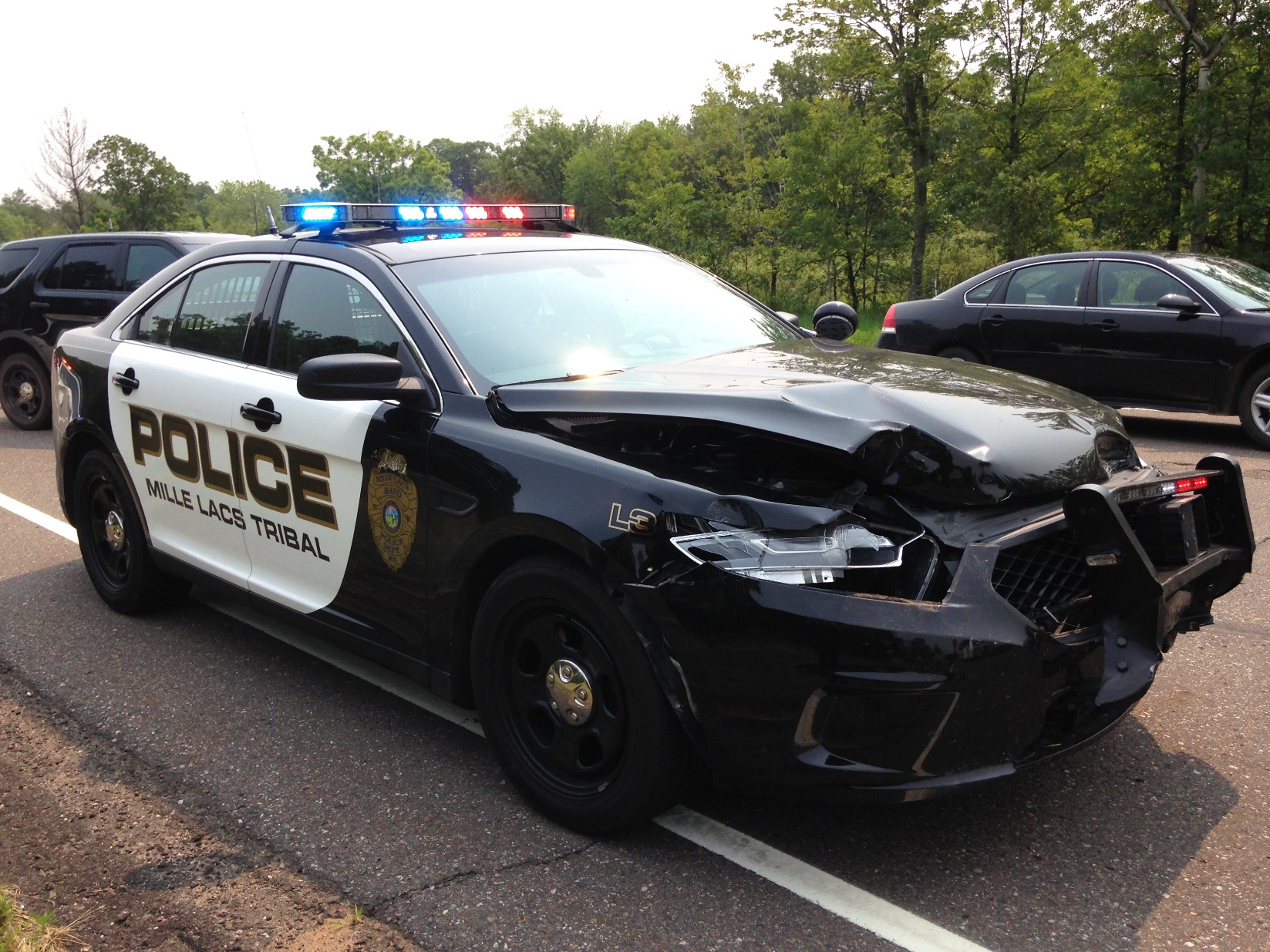 Great Equipment
All Officers Are Certified in Utilizing the Stinger Spike Strips
Remington 870 Less Lethal Shotgun & X26/X26P Tasers
AR 15 Patrol Rifles with Aim Point Optic
Glock 22 Gen 4 with Tac Light
Department Intoxilyzer
All Equipment is Individually Issued to Officers (example: Taser, Radio, PBT, Fingerprint Kit, Body Cameras, Crime Scene Equipment, iPhone, Toughbook MDT, etc…)
Why Work for the Mille Lacs Tribal Police?(cont.)
Officers are allowed to work out 1 hour per shift as calls permit (paid)
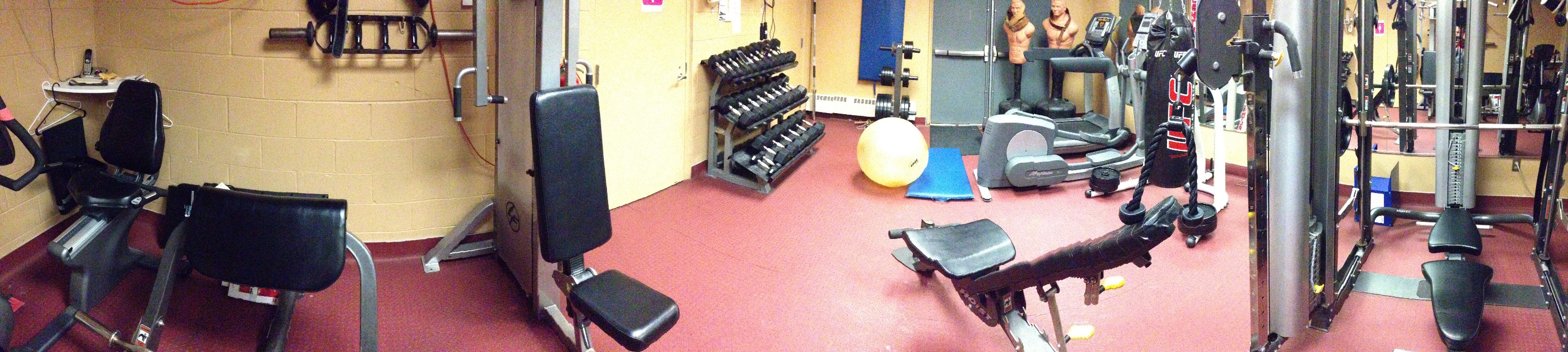 Why Work for the Mille Lacs Tribal Police?(cont.)
Overtime Opportunities: 
Hinckley Pow Wow
Concerts/Events 
Covering Shifts
Assignment Details
Why Work for the Mille Lacs Tribal Police?
Opportunities to work collaboratively with Bureau of Indian Affairs, Drug Enforcement Administration, Bureau of Criminal Apprehension, Bureau of Alcohol Firearms and Tobacco.
Work Collaboratively with Pine County Sheriff’s Office, Mille Lacs County Sheriff’s Office, Minnesota State Patrol.

A progressive Law Enforcement Agency with an excellent Field Training Program.
Why Work for the Mille Lacs Tribal Police?(cont.)
All Initial Uniforms & Equipment Provided By the Department
Annual Clothing Allowance
Competitive PayMille Lacs Tribal Police Officer
Starting $52,000 to $80,000
Other Comparable Departments
Grand Rapids (20 Sworn Officers): 10 year step program
Starting Wage $40,227.20
Top Wage $66,497.60
Hibbing (27 Sworn Officers): 5 Year Step Program
Patrol - Starting Wage $46,238.40
Patrol - Top Wage $50,939.20
Cloquet PD: 9 Year Step Program
Starting Wage $45,489.60
Top Wage $59,924.80